Anatomie mozkomíšního moku, odběr A CYTOLOGICKÉ VYŠETŘENÍ
vypracovali: Michaela Hladká a Soňa Novosadová
Mozkomíšní mok
čirá bezbarvá tekutina
za patologických stavů dochází ke změně zbarvení
objem likvoru je asi 150-180 ml, produkuje se cca 40 ml/h
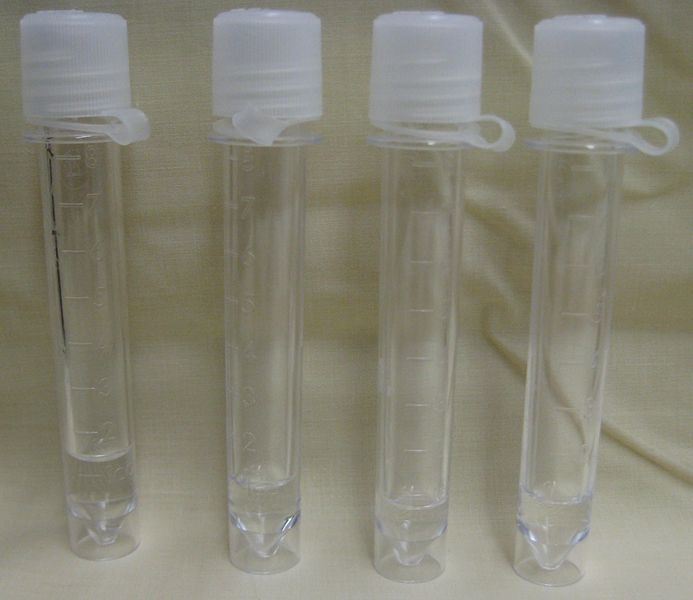 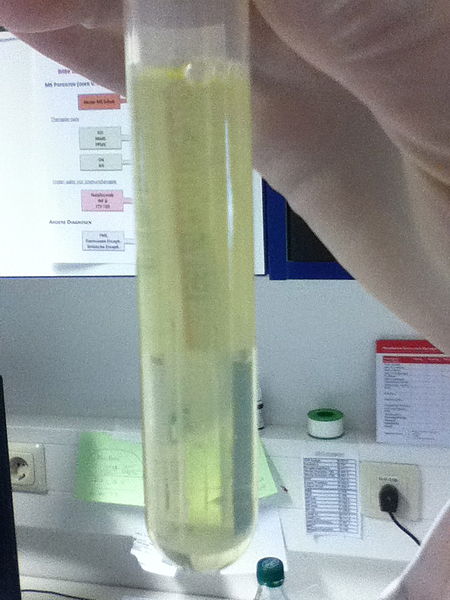 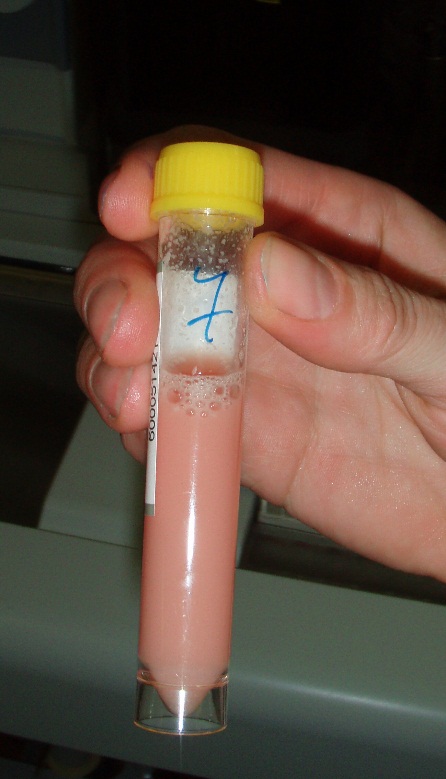 Anatomie
vyplňuje mozkové komory, subarachnoideální prostor mozku a míchy
vzniká aktivní sekrecí v chorioideálních plexech, ultrafiltrací plazmy a přestupem intersticiální tekutiny z mozkové tkáně
mezi produkcí a vstřebáváním likvoru je rovnováha
resorpce  hlavně do žilního systému
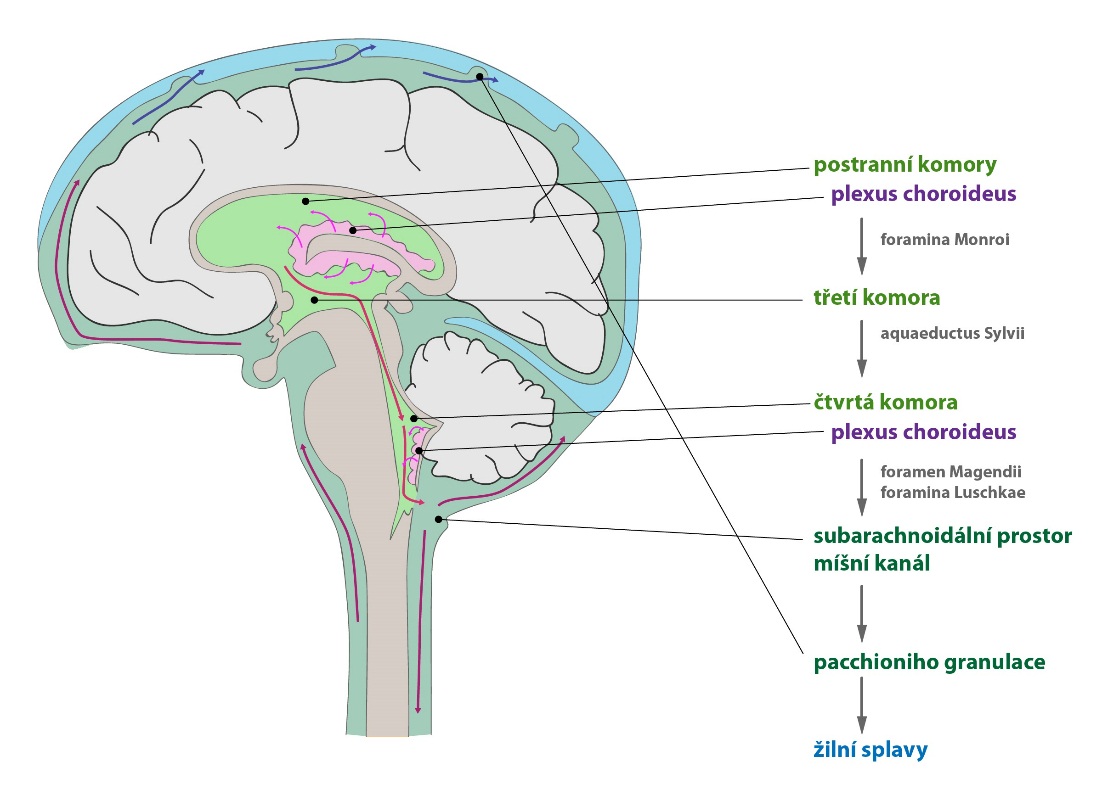 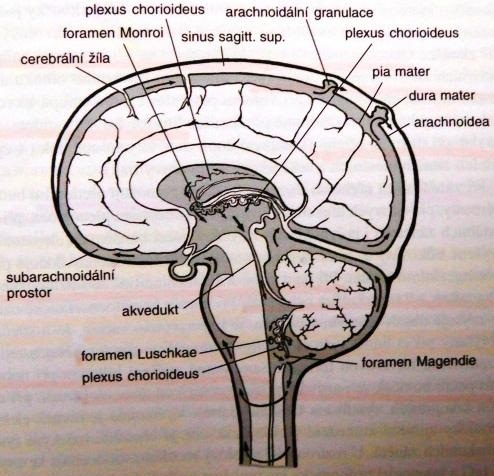 Odběr
lumbální punkce
subokcipitální punkce
odběr z mozkových komor
LUMBÁLNÍ PUNKCE
atraumatická jehla na lumbální punkci
Vpich mezi 3. a 4. bederním obratlem
Kontraindikace lumbální punkce
Indikace k vyšetření
zánětlivá onemocnění (meningitidy, encephalitidy, myelitidy) 
autoimunitní – např. roztroušená skleróza, sclerosis multiplex, Guillain-Baré syndrom, sarkoidóza
náhlé cévní mozkové příhody
poranění
nádorová onemocnění
krvácivé poruchy
 deformace obratlů
 vysoký nitrolebení tlak
 infekce nebo postižení kůže v místě vpichu
v-p a V-A shunt, Zevní komorová drenáž
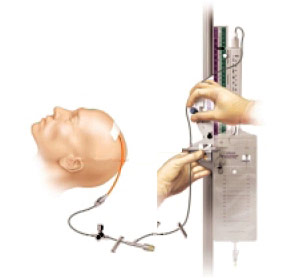 Set pro zevní komorovou drenáž
Cytologické vyšetření
kvantitativně


kvalitativně
Kvantitativní stanovení
zjišťujeme množství buněk v likvoru
používá se Fuchs-Rosenthalova komůrka
buňky se počítají v nativním a barevném preparátu
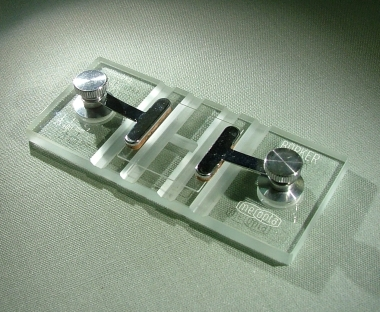 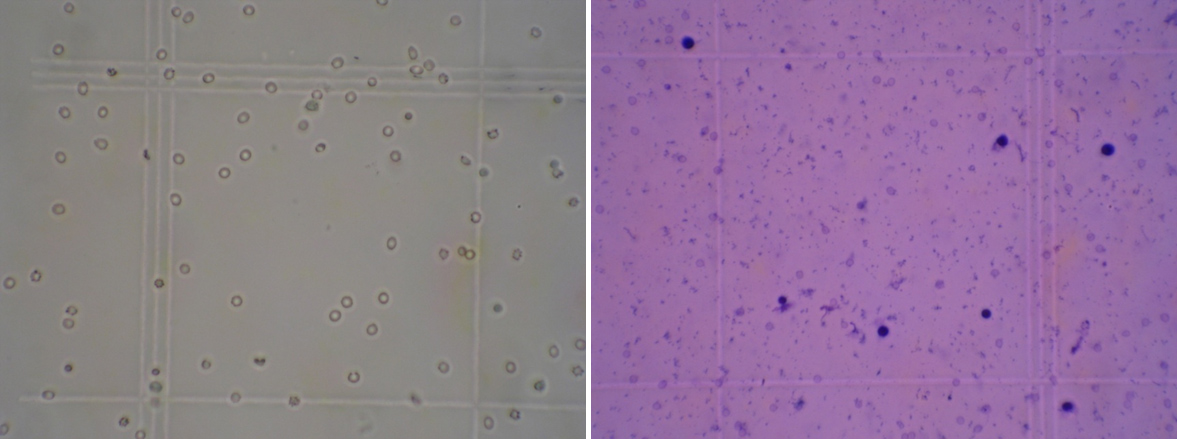 kvalitativní stanovení
informuje nás o typu buněk
výsledkem je barvený trvalý preparát
připravuje se:
cytosedimentací
cytocentrifugací
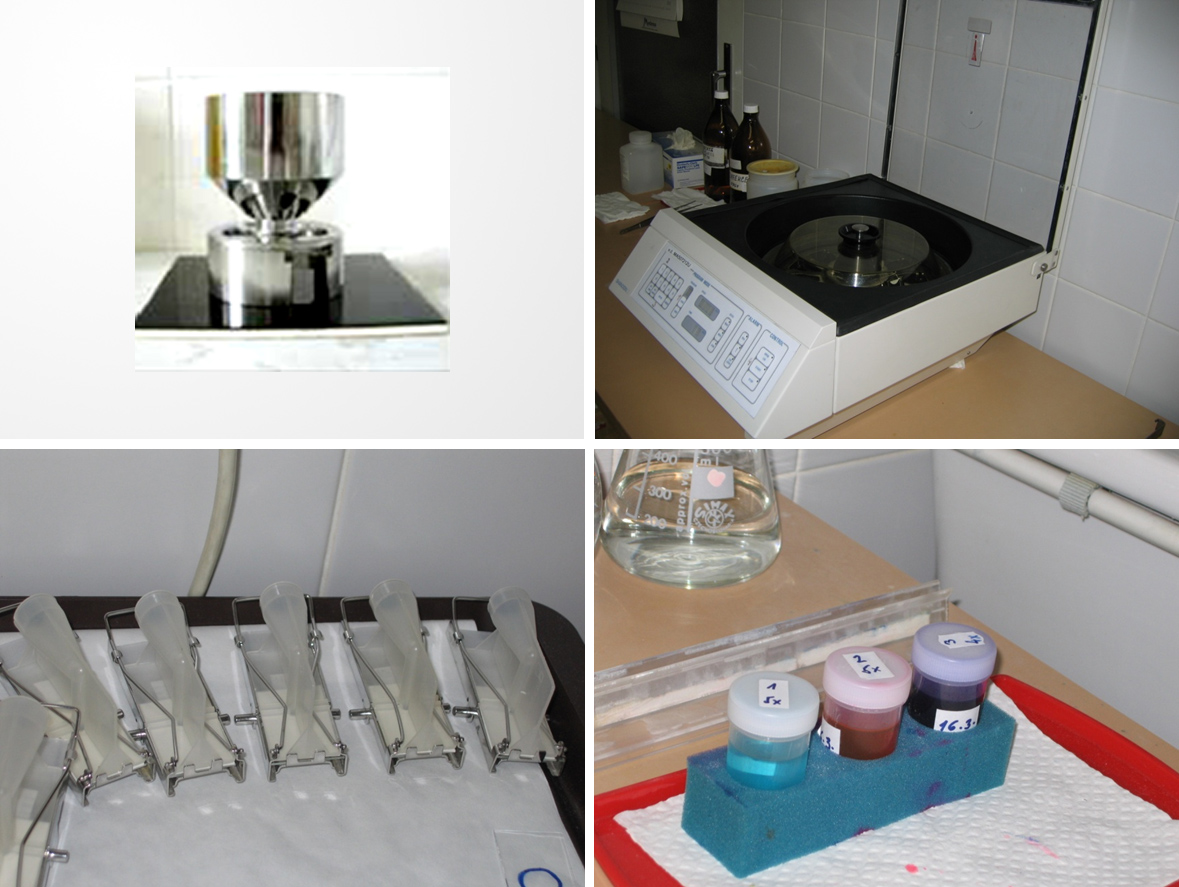 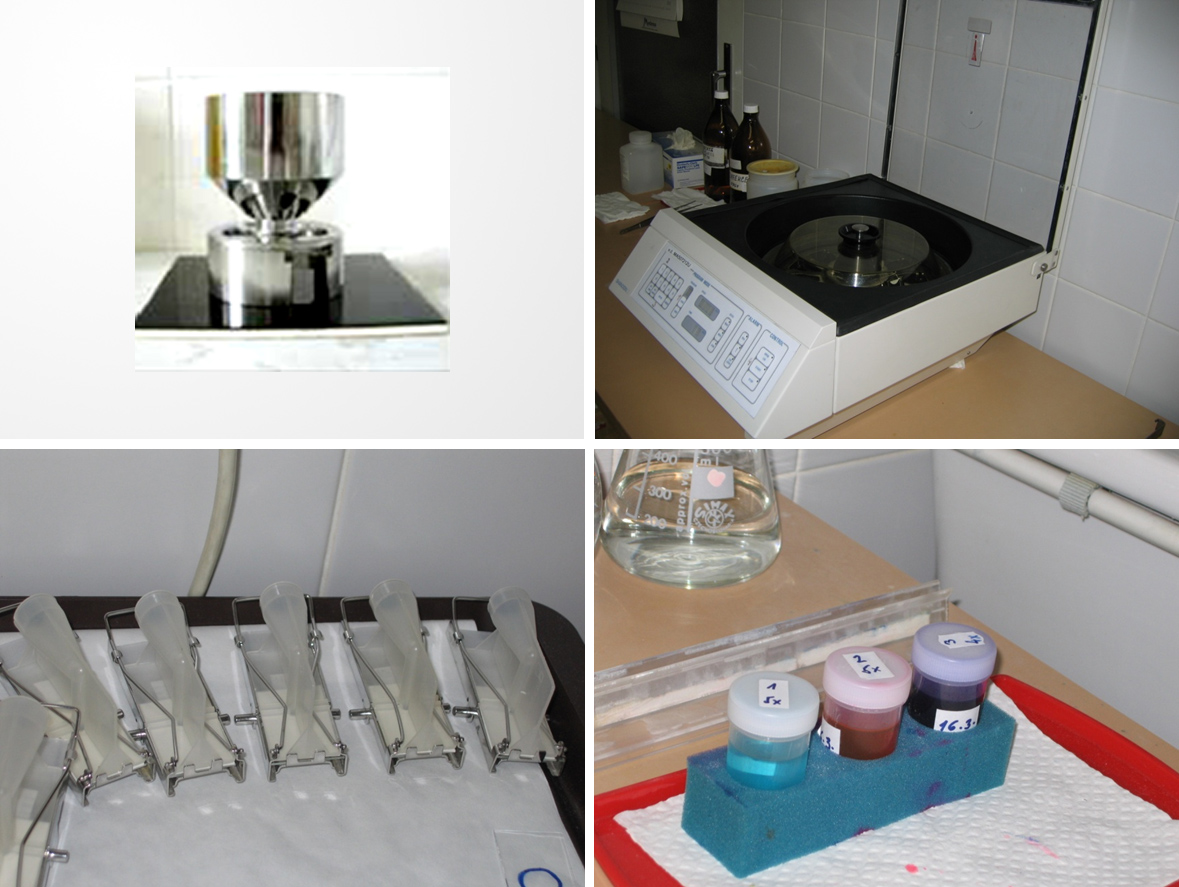 Trvalý preparát
určujeme zda jsou buňky v klidovém nebo aktivovaném stádiu
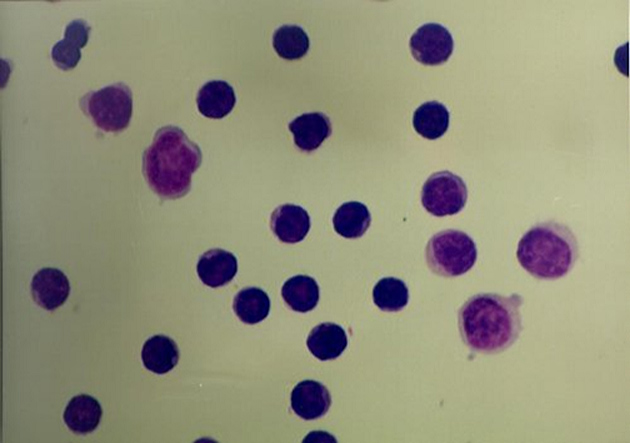 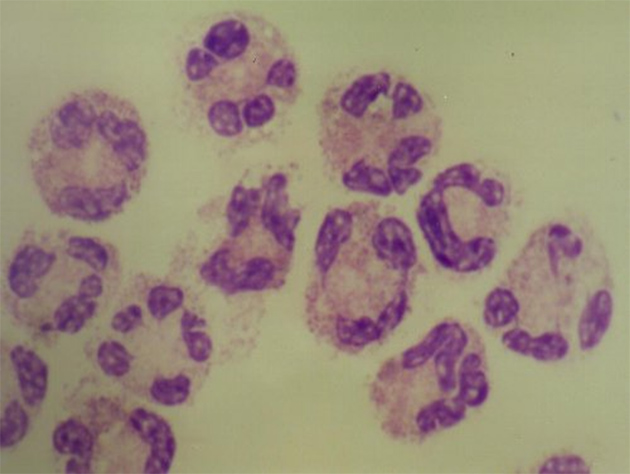 mononukleáry
polynukleáry
Děkujeme za pozornost